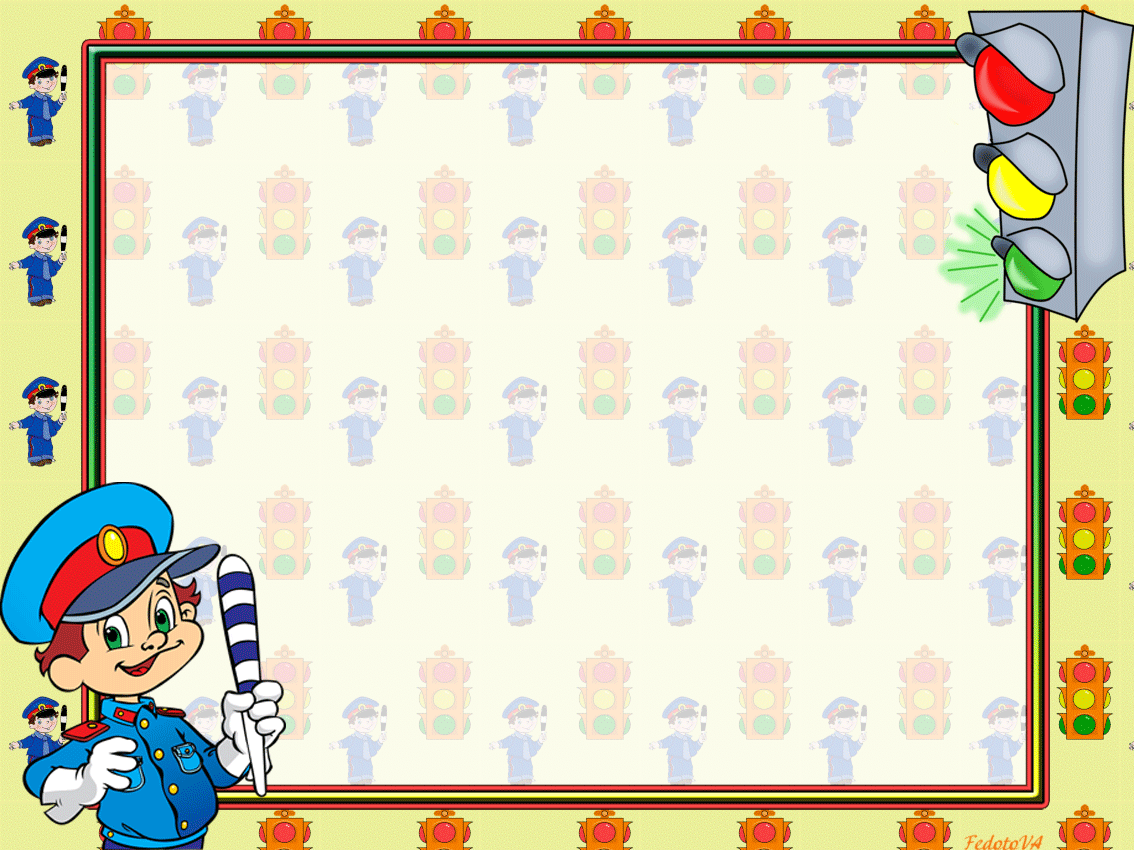 Муниципальное  бюджетное дошкольное образовательное учреждение                                         детский сад №4 «Огонек» городского округа город Мантурово
Родительское собрание
 по ПДД
во второй младшей группе
«Много  слева, много справа всяких неприятностей!»
Воспитатель 2 младшей группы 
Л. И. Богословская
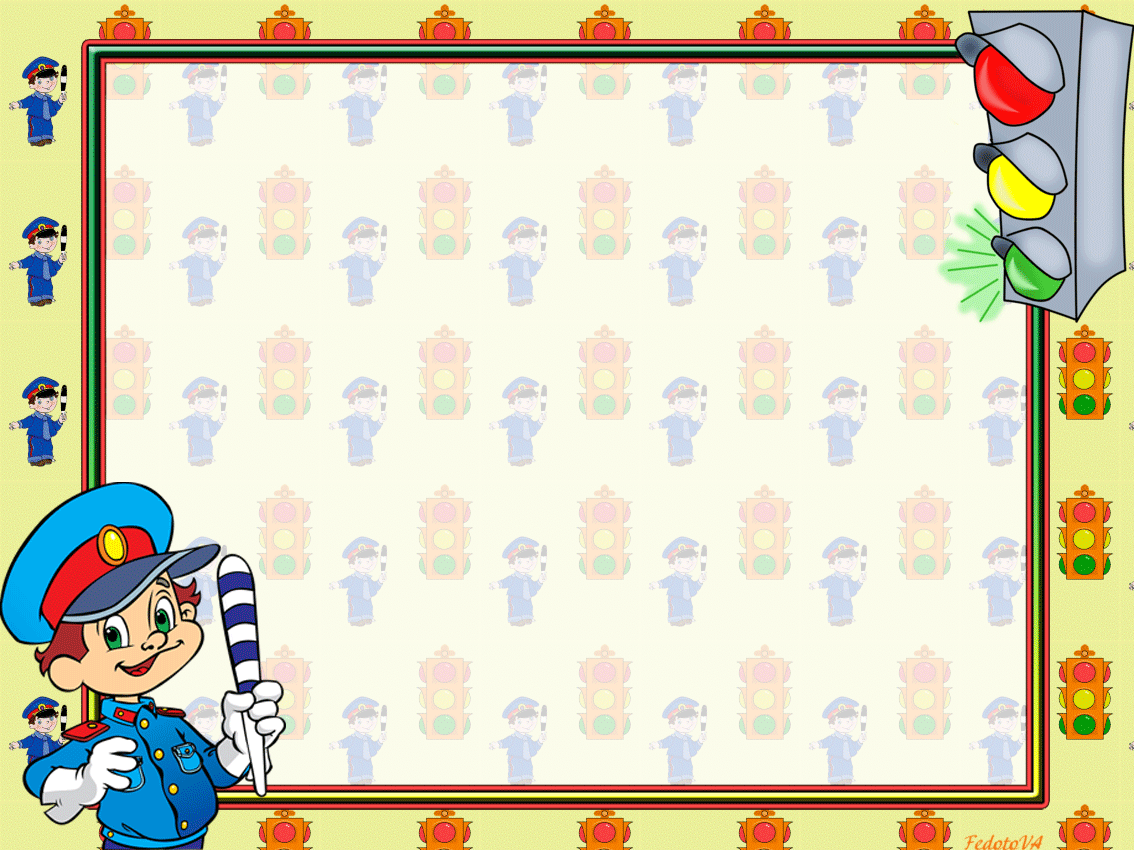 Дата проведения: 
                       23 СЕНТЯБРЯ 2020год
                          Возрастная группа: 
                              2 МЛАДШАЯ
                                     Тема: 
«Много слева, много справа всяких неприятностей»
Цель:          
 Взаимодействие  с семьями воспитанников: организация целенаправленной систематической  работы педагогов  , направленной   на приобщение родителей  и детей по изучению правил дорожного движения, профилактике детского дорожно – транспортного травматизма.
Задачи:   
1. Объединить усилия воспитателей и родителей в вопросе ознакомления детей с правилами дорожного движения, в целях безопасности детей;
2. Способствовать обобщению и распространению соблюдения ПДД среди детей и их родителей;
3. Помочь родителям осознать всю важность данного вопроса в воспитании детей;
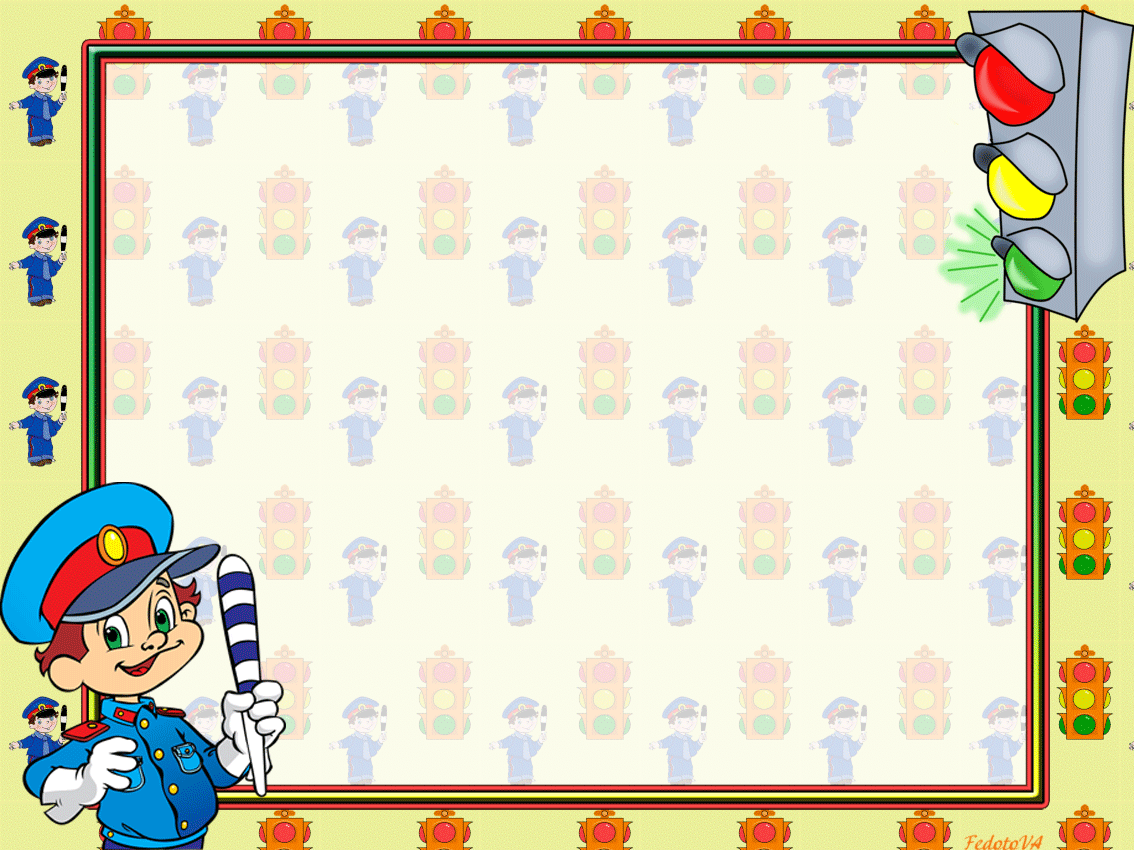 Участники:                                                                                                                                                        Дети, родители, воспитатели. 
Повестка дня:                                                                                                                     
1.Вступительное слово воспитателя: статистика ДТП, задачи на год , что должен знать и уметь ребенок 3 – 4 лет по ПДД, рекомендации.                                                                                                             2. Презентация проведения недели безопасности  во 2 младшей группе
3. Решение родительского собрания
4. Наглядная информация ( памятки для родителей, анкета для родителей, ссылки на видеоматериалы по ПДД)
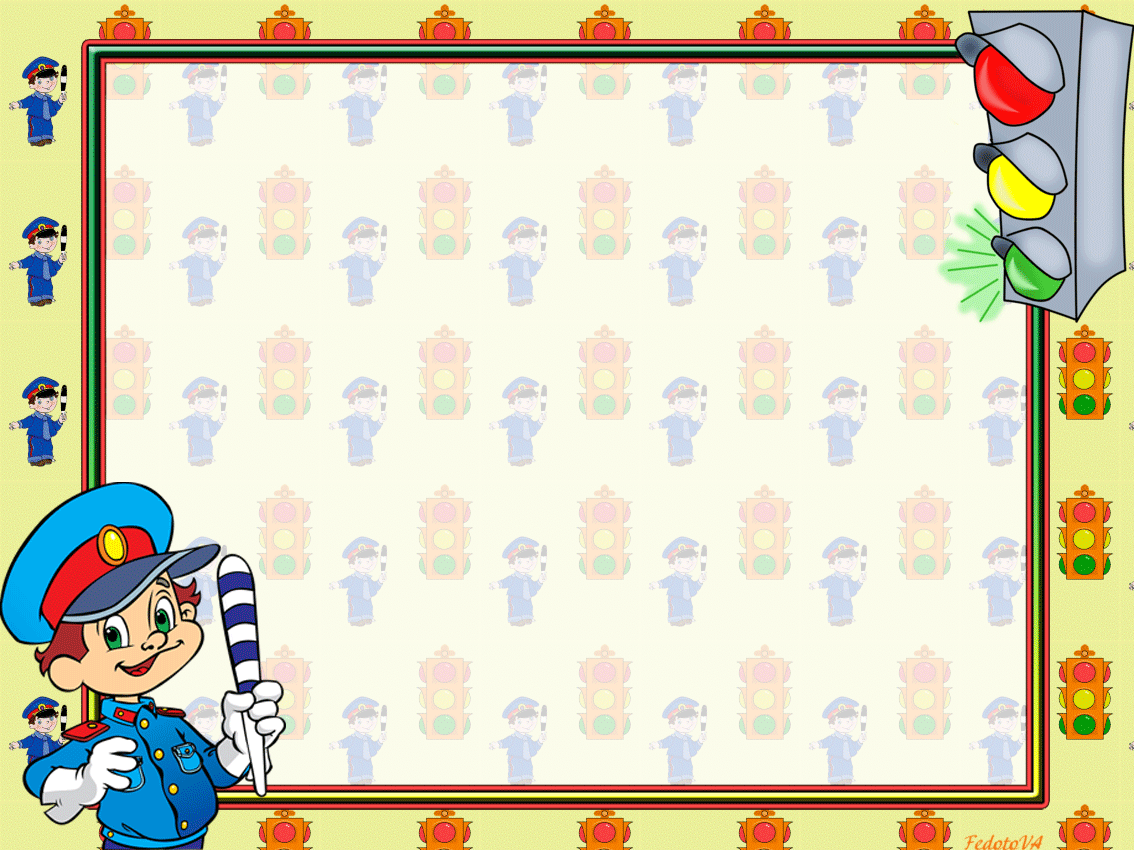 Вступительное слово.

         Уважаемые родители, добро пожаловать!
В период со 21 по 25 сентября 2020 года во всех образовательных организациях  будет проведена «Неделя безопасности дорожного движения» в целях активизации деятельности по повышению у участников дорожного движения уровня правосознания и правовой культуры в области дорожного движения
Чтобы научить детей азбуке безопасности и Правилам дорожного движения, в первую очередь родители должны сами быть хорошо осведомлены в этом вопросе и заинтересованы в решении такой проблемы, как детский дорожно-транспортный травматизм. Я считаю, именно поэтому работа в данном направлении должна вестись не только с детьми, но и с родителями. Выражаю надежду, что наше общение пойдет на пользу всем его участникам, и мы совместными усилиями сможем обучить детей ПДД и предотвратить увеличение количества ДТП с участием детей.
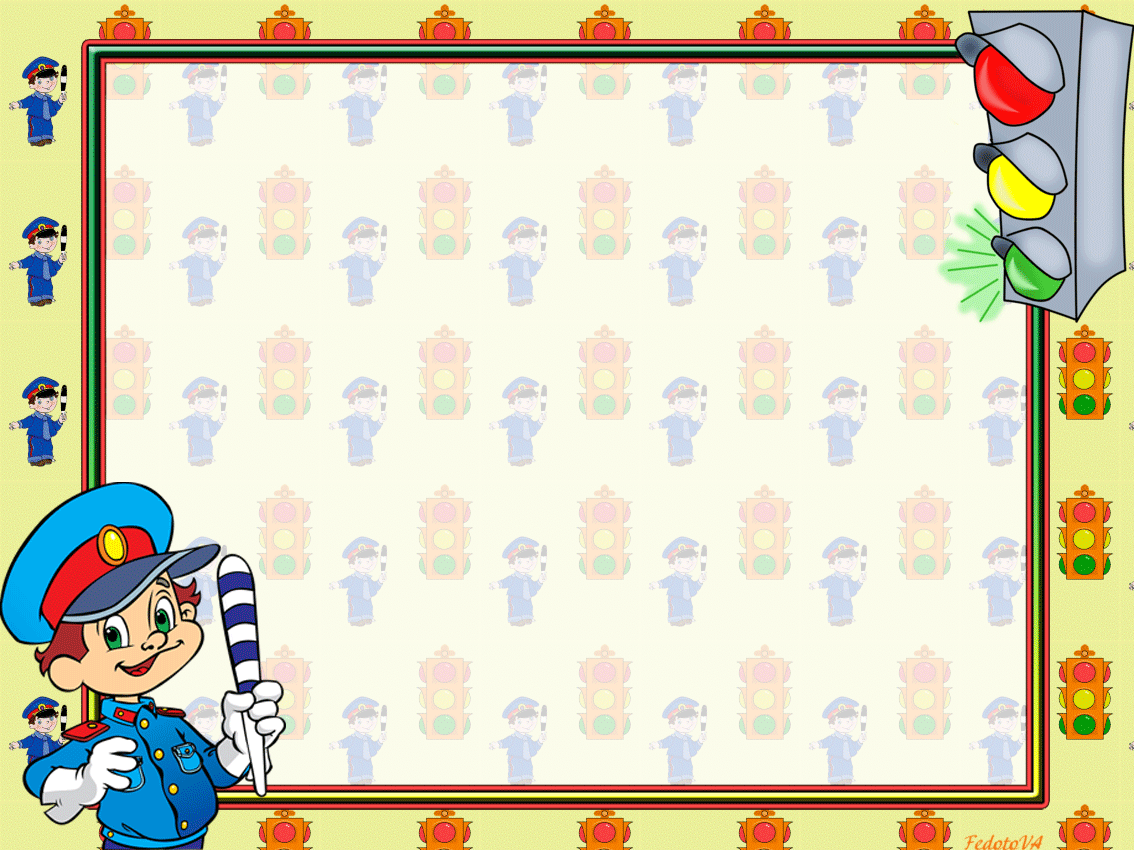 Состояние ДТП за 6 месяцев

С начала 2020 года на территории Костромской области наблюдается значительное сокращение всех основных показателей детского дорожно – транспортного травматизма. Зарегистрировано 22(2019 – 47, -53%  )ДТП с участием детей, при этом 26(2019 – 52, -50%)несовершеннолетних получили травмы.  
С начала года  рост ДТП с участием детей – пешеходов зарегистрировано 8(2019 -13, - 38,5%) , из них пострадали 8 несовершеннолетних. Возраст детей, попавших  в ДТП – 3, 7, 8, 9, 13, 14, 15 лет. В двух случаях дети двигались в образовательную организацию  по маршруту «дом – школа» . Одно происшествие произошло при нахождении  ребенка  на проезжей части вместе с отцом. 
В темное время суток совершено 2 (2019 – 3, - 25%) ДТП, в одном случае светоотражающие элементы на одежде ребенка отсутствовали.
Количество ДТП с участие детей – пассажиров снизилось на  58, 3%, при этом число пострадавших детей сократилось на 50%. 7 ДТП совершены на автодорогах федерального значения, 3 – на территории областного центра. ( во всех ДТП дети находились с родителями или родственниками), причем были нарушены правила перевозки несовершеннолетних в автомобиле.
С участием несовершеннолетних водителей автотранспорта зарегистрировано 1 ДТП в Мантурово, где подросток не имел права на управление транспортным средством, но управлял мотоциклом с разрешения родителей.
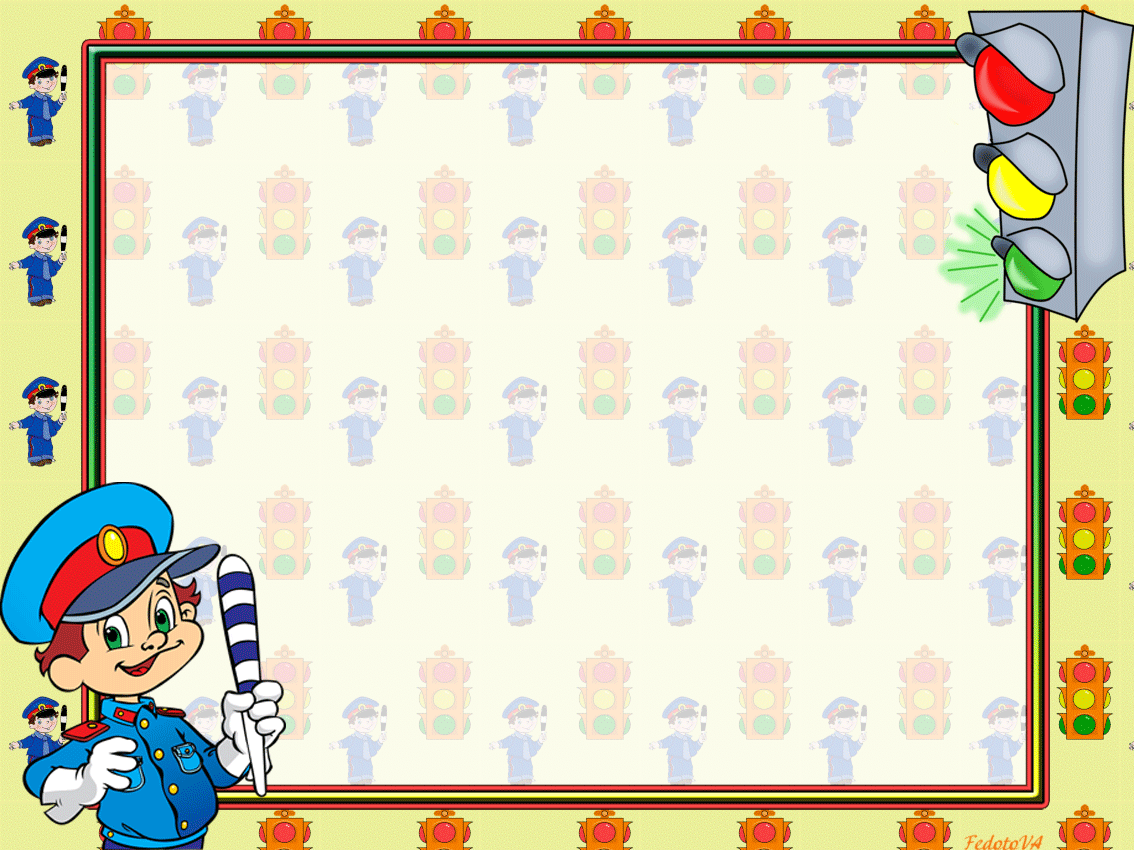 План работы на год

Оформление информационного стенда
для родителей по ПДД: « О правилах дорожного движения»;
Изготовление памяток: «Уроки дорожной безопасности для родителей»
На сайте  продолжить оформлять страничку по ПДД
Проведение инструктажей для родителей по ПДД
Включение родителей в акции по профилактике  ДДТТ
Организовать работу родительских патрулей в районе образовательной организации
Оказание методической помощи родителям, принимающим участие в  муниципальном конкурсе «Семья + ПДД=Безопасность»
Организовать  родителей для участия в дистанционных курсах «Компетентный родитель, вопросы обучения, воспитания и развития детей»
Недели безопасности
Экскурсии, целевые прогулки
Выставка поделок «Исторические светофоры»
Изготовление атрибутов для с/ролевых игр
Изучаем ПДД с помощью музыки и театра.
Флешмоб «Соблюдайте правила дорожного движения»
Интернет – экскурсии «История появления ПДД»
Участие в конкурсе «Дизайнер безопасности»
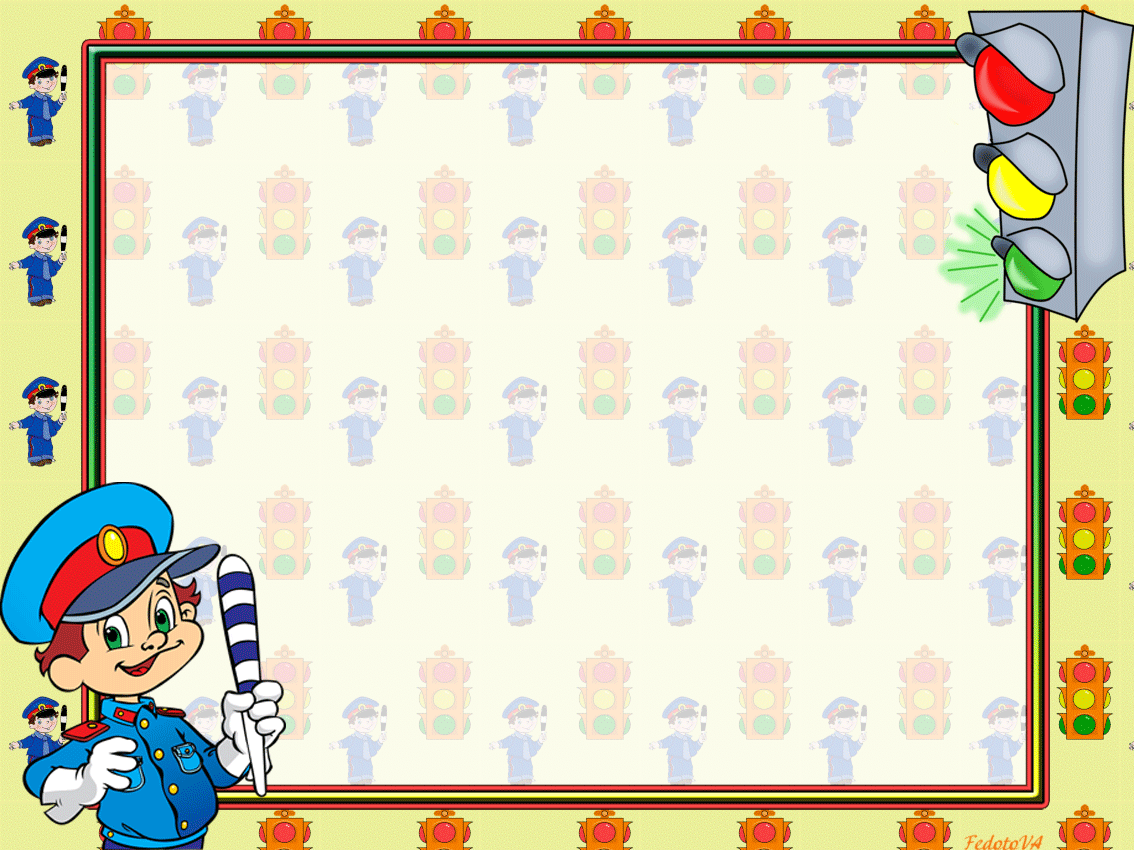 Что должен знать и уметь  ребенок 3 -4 лет по ПДД

Переходить дорогу можно только со взрослым, держась за руку
Переходить дорогу можно только по пешеходному переходу, спокойным шагом
Пешеходы – это люди, которые идут по тротуару (улице)
Машины бывают разные ( грузовые и легковые) – это транспорт. Машинами управляют водители (шоферы). Машины ( транспорт) передвигаются по дороге. (проезжей части)
Когда мы едем в автобусе (  общественный транспорт) – мы пассажиры, знать правила поведения.
Что такое светофор, что обозначают цвета светофора.
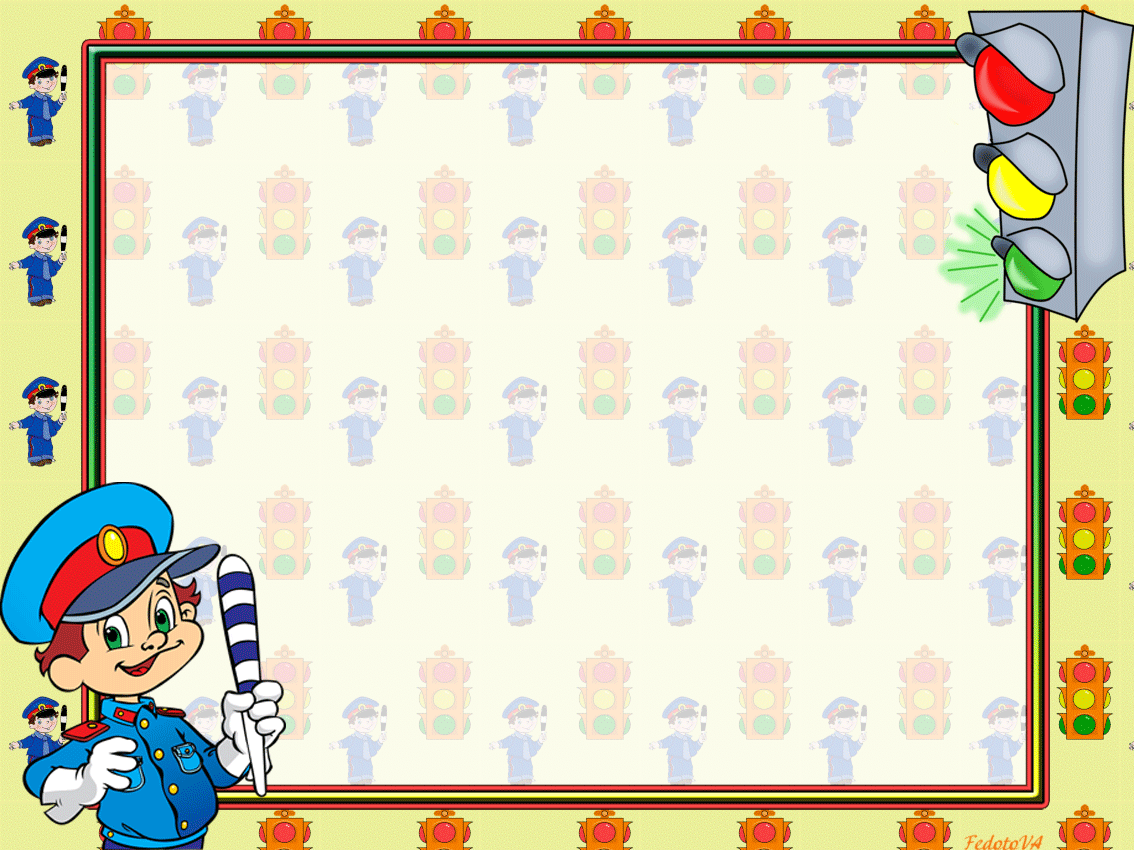 Как знакомить детей с правилами дорожного движения

В первую очередь – вы пример для ребенка, научите ребенка быть внимательным на дороге, смотреть по сторонам, объясняйте ребенку как нужно поступать ненавязчиво, спокойно. Не пугайте ребенка , а беседуйте с  ним ежедневно.
Приобретите для ребенка настольные игры по ПДД, или сделайте их своими руками, совместно с ребенком.
Играйте с ребенком в кубики( постройте дорогу из кубиков, гараж  и с машинками обыграйте)
Читайте художественную литературу( желательно с яркими картинками) и обсуждайте прочитанное.
Просматривайте мультфильмы по ПДД «Уроки безопасности тетушки совы» и другие.
Рисуйте вместе с ребенком ситуации на дорогах.
Сами просматривайте интернет ресурсы по ПДД (методические рекомендации для образовательных организаций по профилактике ДДТТ на интерактивном образовательном портале «Дорога без опасности» (http://bdd-eor.edu.ru/) и сайте юидроссии.рф.)
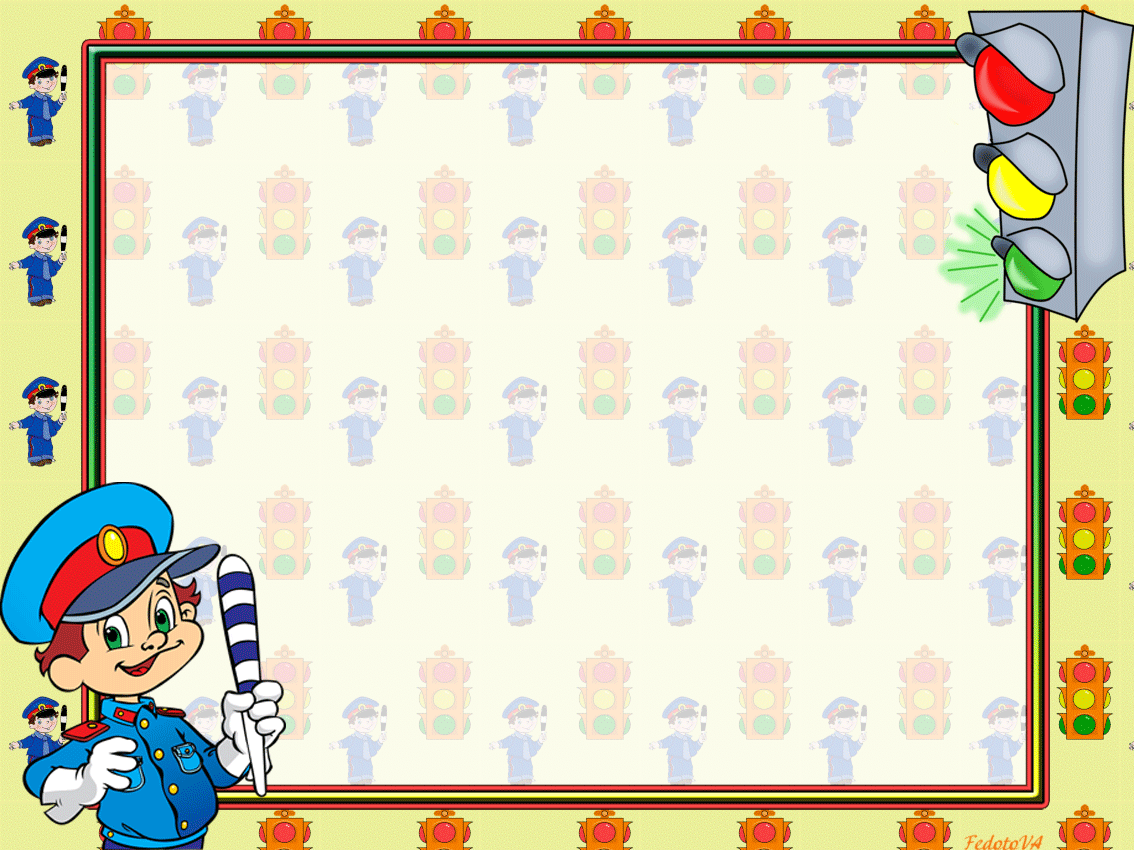 Анкета для родителей
          по обучению детей правилам дорожного движения
1. На Ваш взгляд, с какого возраста нужно обучать детей правилам дорожного движения?
• С 3- 4 лет • С 4 – 5 лет • С 5 – 6 лет • С 6 – 7 лет
3. Всегда ли Вы правильно переходите проезжую часть дороги? 
• Да • Нет • Иногда
4. Ведя ребёнка в детский сад, Вы отпускаете его самостоятельно переходить дорогу?
• Да • Нет • Иногда
5. Как Вы со своим ребёнком обходите транспорт на остановке? 
6. Какие формы обучения дошкольников правилам дорожного движения с детьми Вы используете? (подчеркните)
• Личный пример поведения
• Просмотр телепередач, мультфильмов по данной тематике 
• Объяснение, беседа
• Решение проблемной ситуации на практике
7. Используете ли Вы при перевозе ребенка в личном транспорте кресло безопасности?
• Постоянно • Иногда • Не используем
8. В какие мероприятиях по обучению дошкольников правилам дорожного движения Вы хотели бы принять участие? (подчеркните)
• Викторина • Развлечение • Кукольный театр • Инсценировка
• Брейн-ринг • Игра «Самый умный» или   мастер - класс
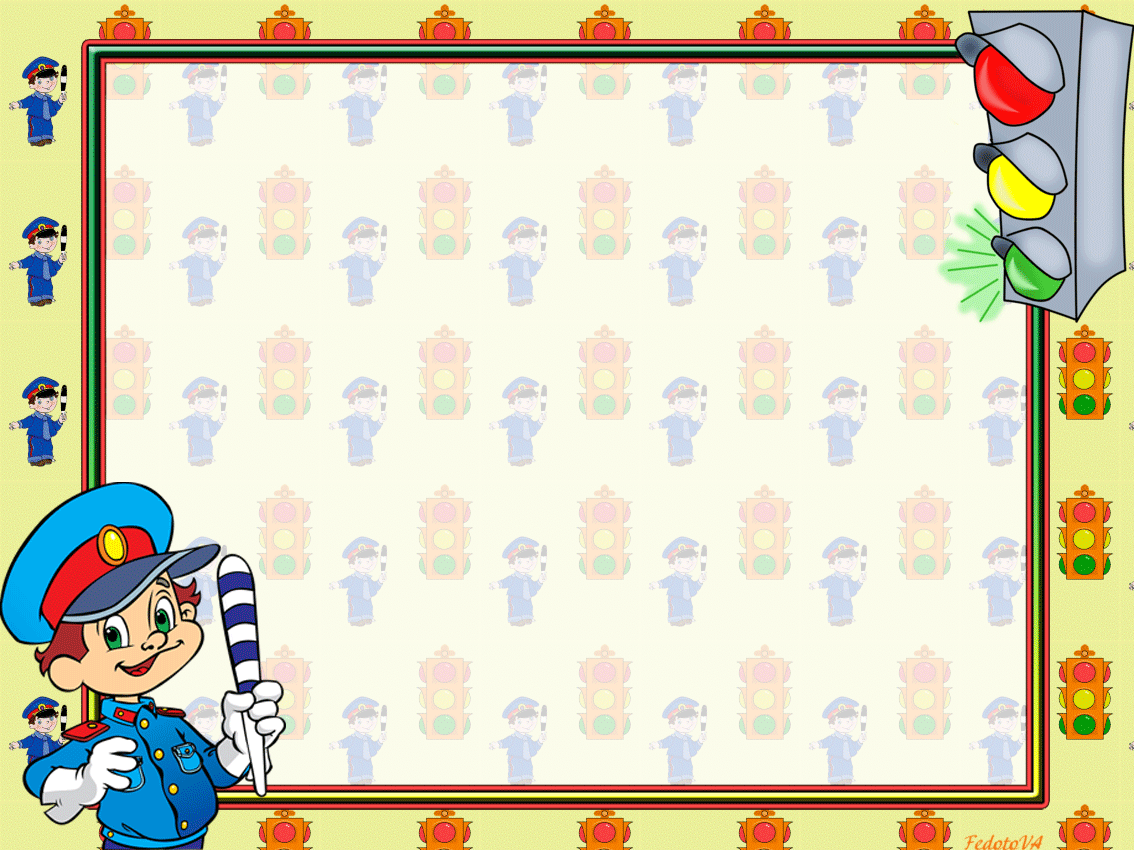 Очень порадовали ваши ответы на вопросы анкеты, вы   примерные пешеходы и водители, и мы обязательно примем во внимание ваши пожелания какие мероприятия для вас и ваших детей провести в течении года по ПДД.

В группе сделан уголок для родителей с информацией по ПДД 
Книжный уголок для детей по ПДД
Дидактические игры( покупные и сделанные своими руками).
Макет дороги для обыгрывания с детьми различных ситуаций.
Кубики и машинки, рули и др.

На неделе безопасности были проведены мероприятия с детьми:
Рассматривание иллюстраций и машины ( что есть у машины)
Подвижная игра «Воробушки автомобиль»
Дидактические игры: «Найди такую же картинку» «Собери машину»
Обыгрывание ситуаций «Мы водители и пассажиры»
Чтение : М.В.Дружинина «Куда бегут колеса», «Нужные машины»; А. Барто «Грузовик», «Профессии машин», Б.Захондер «Шофер»
Беседы и рассказ воспитателя на макете «Дорога и тротуар»
Развлечение «правила движения достойны уважения»
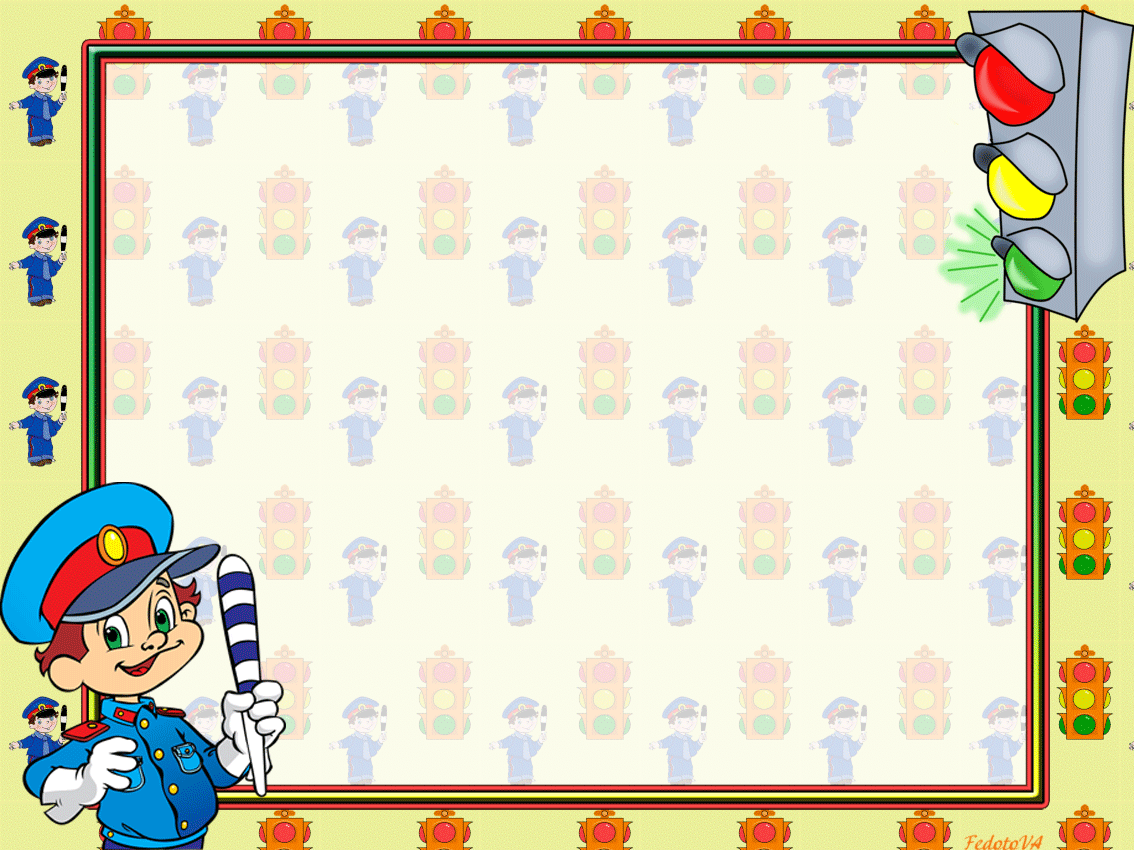 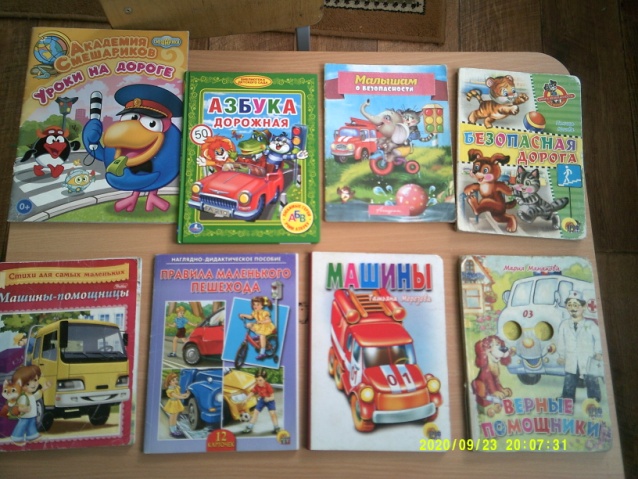 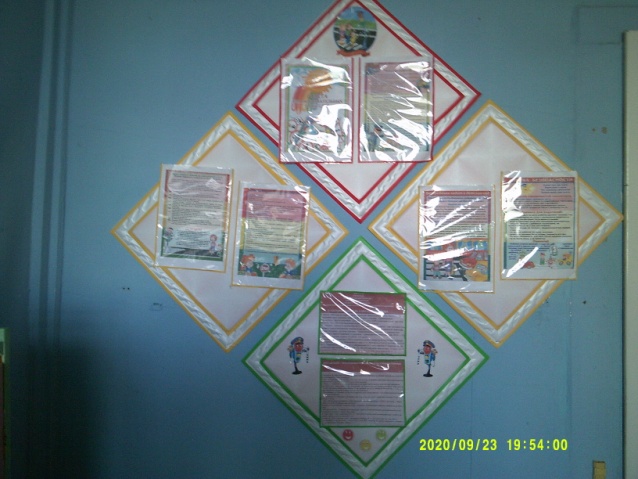 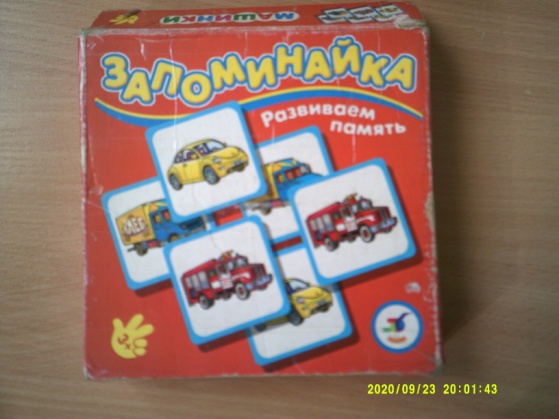 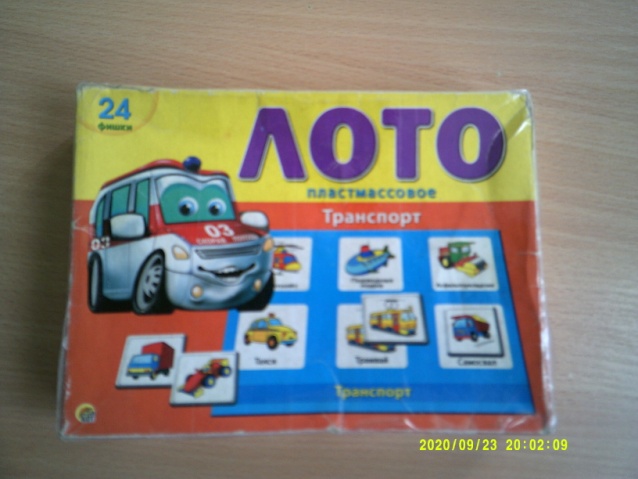 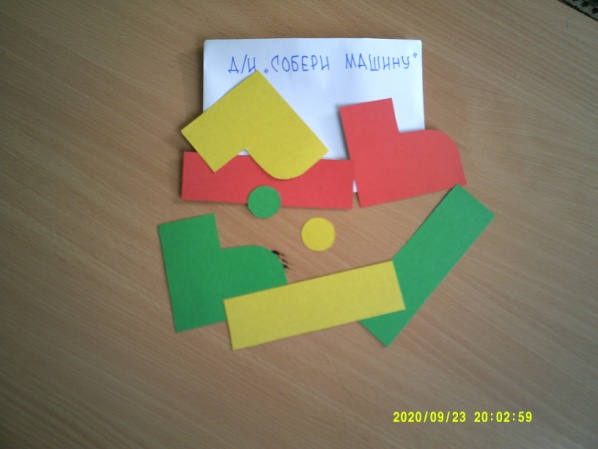 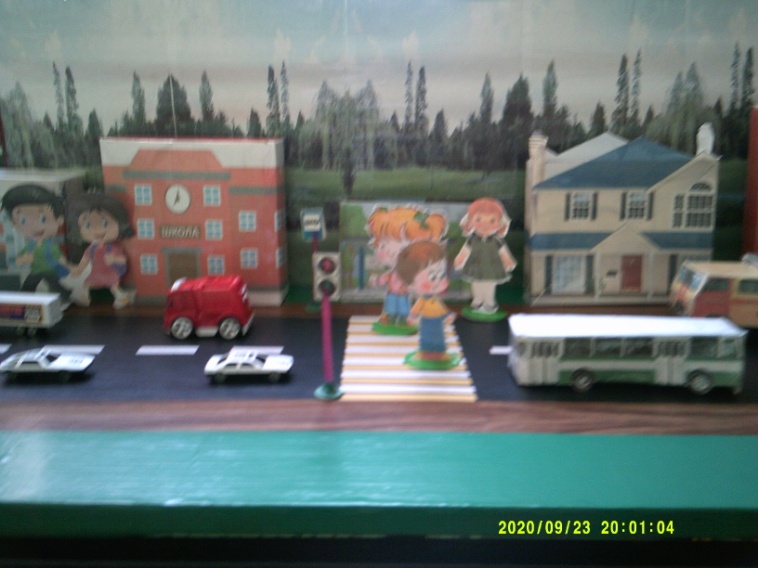 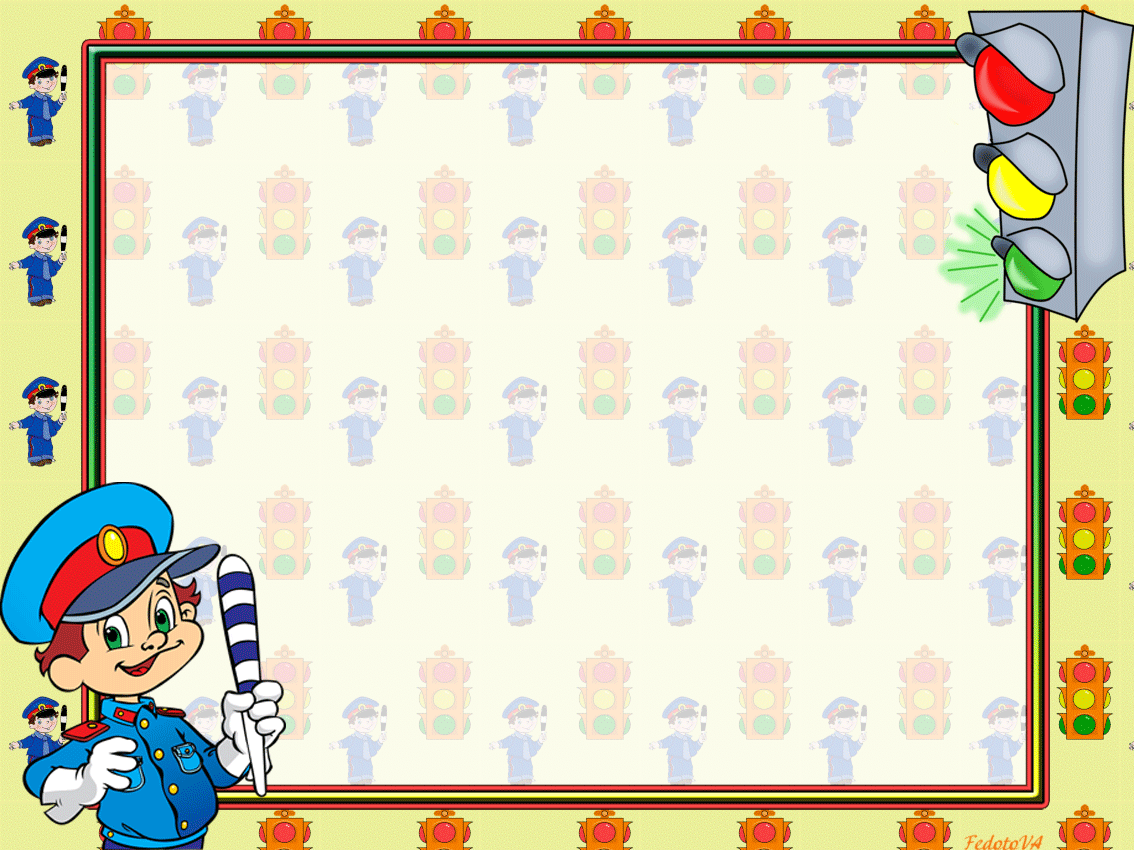 Д/И «Найди такую же картинку»
Что есть у машины
Д/И «Собери машину»
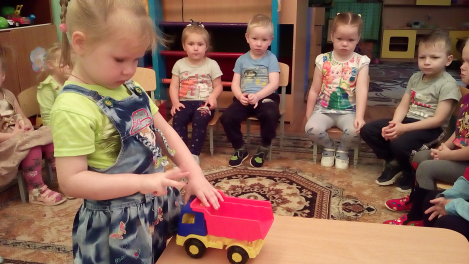 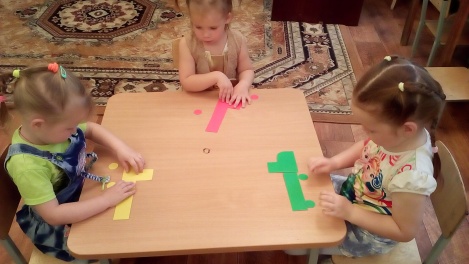 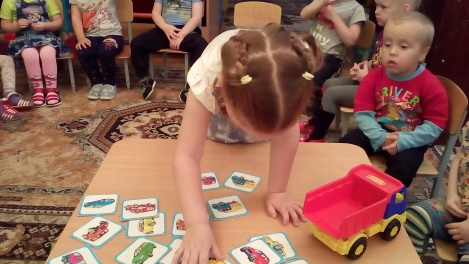 Подвижная игра «Воробушки и автомобиль
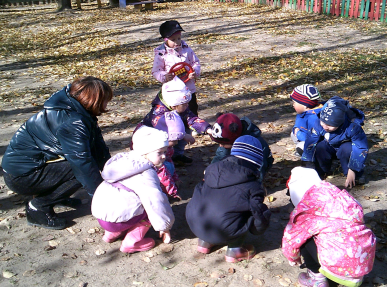 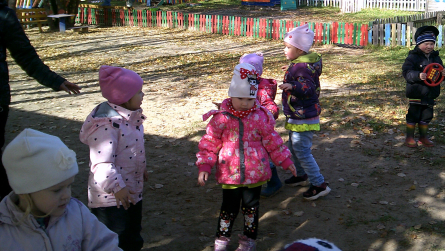 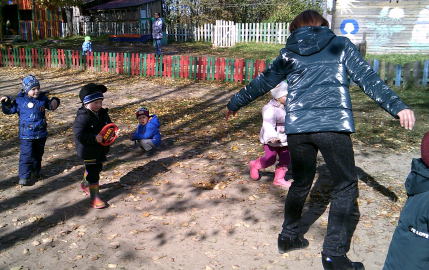 Маленькие водители и пассажиры
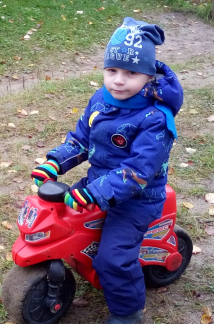 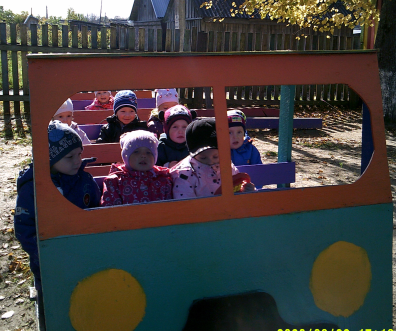 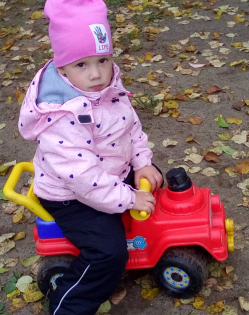 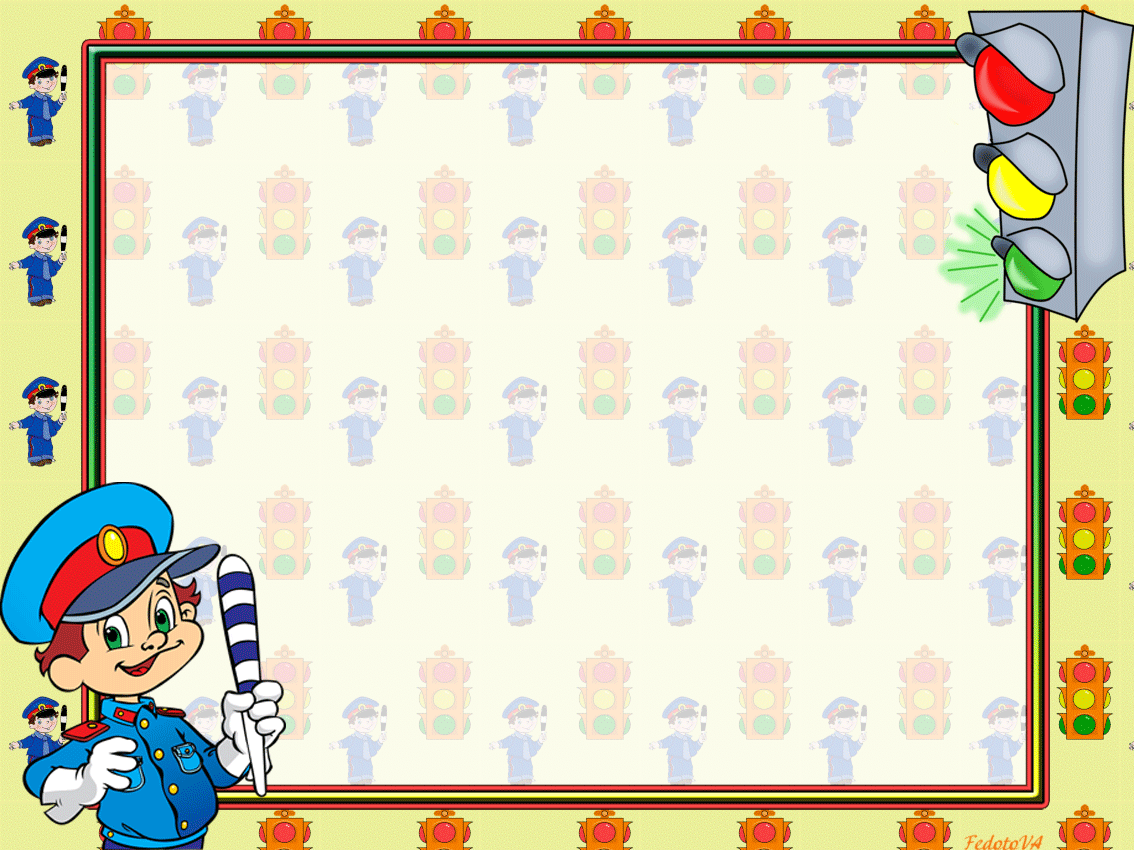 Рассказ воспитателя «тротуар и дорога»
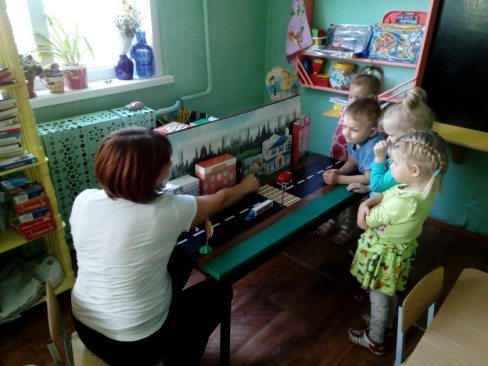 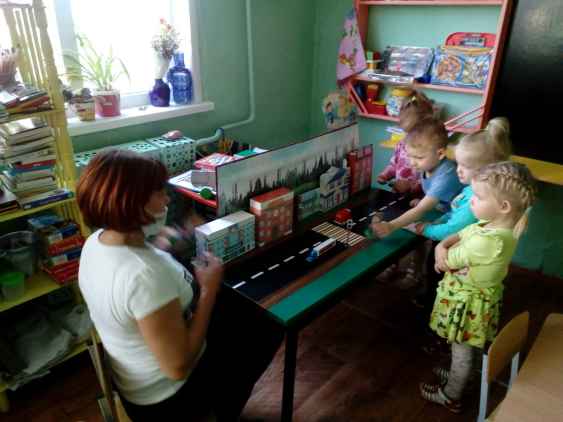 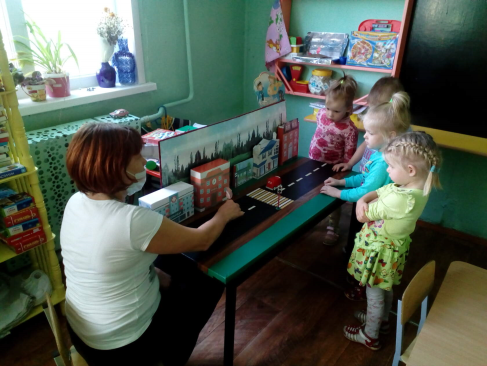 Развлечение «Правила движения достойны уважения»
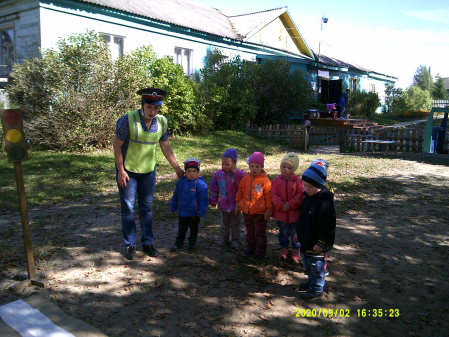 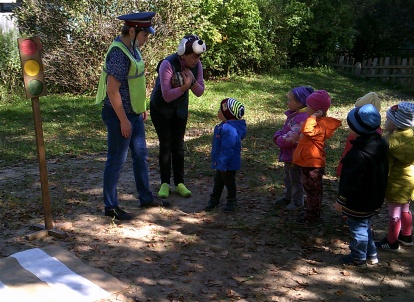 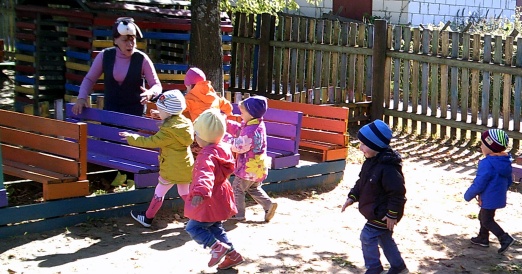 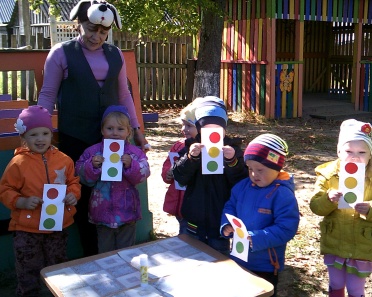 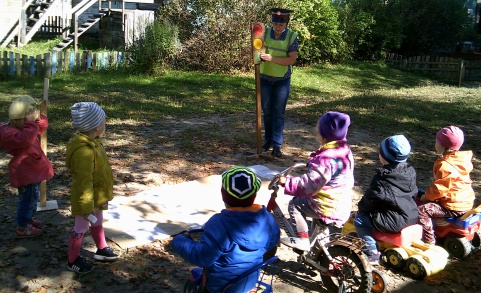 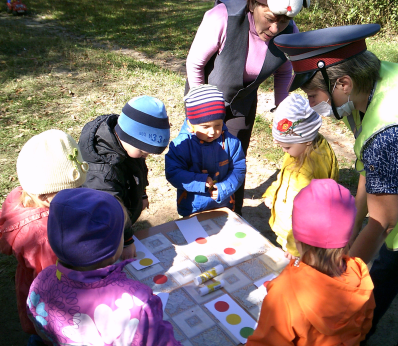 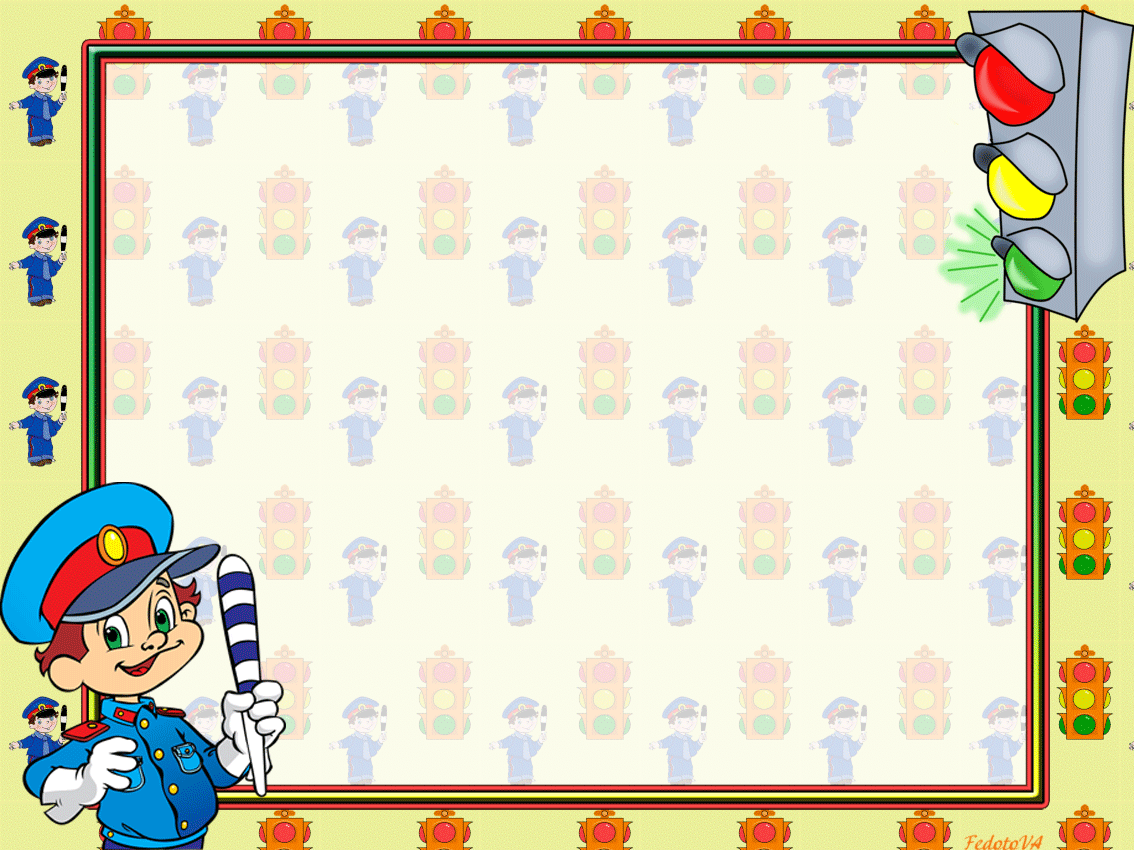 ПАМЯТКИ ДЛЯ РОДИТЕЛЕЙ
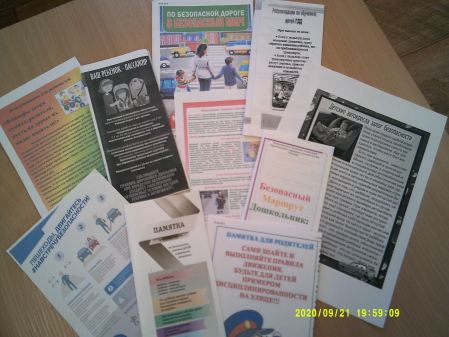 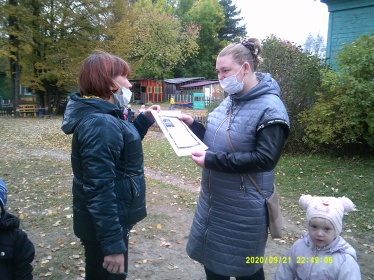 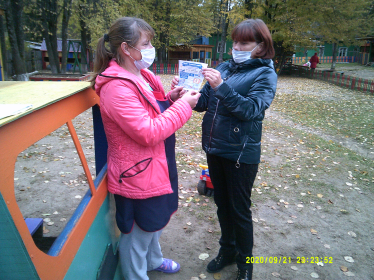 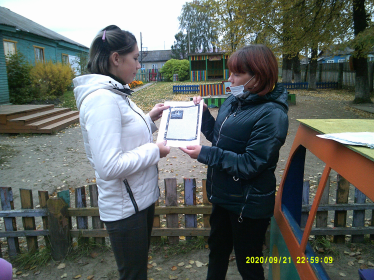 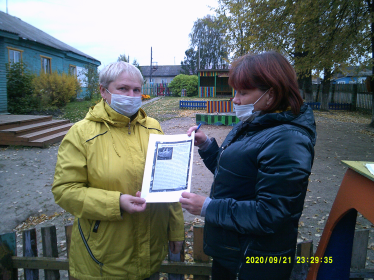 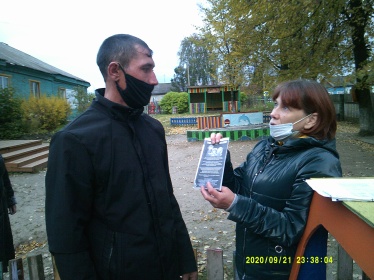 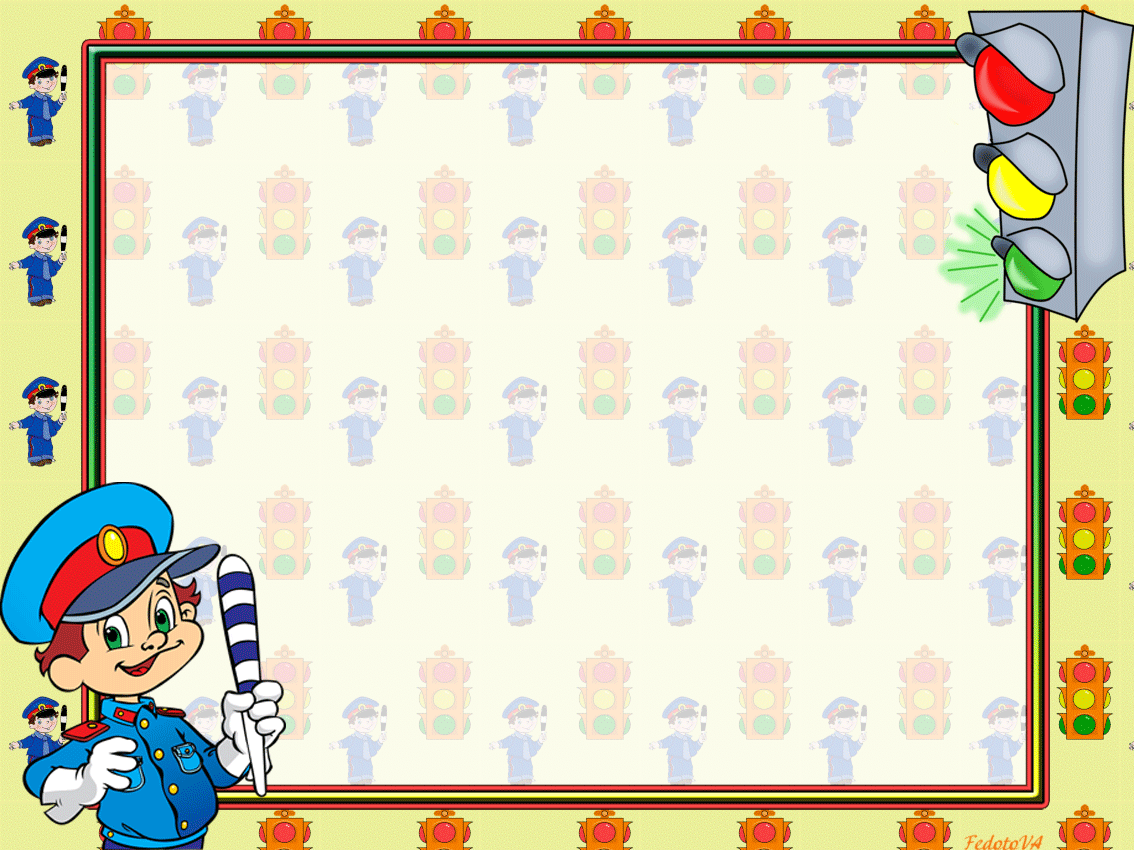 Акции, в которых участвовали родители
 «Мой ребенок в автокресле» , 
«Будь заметен на дороге»
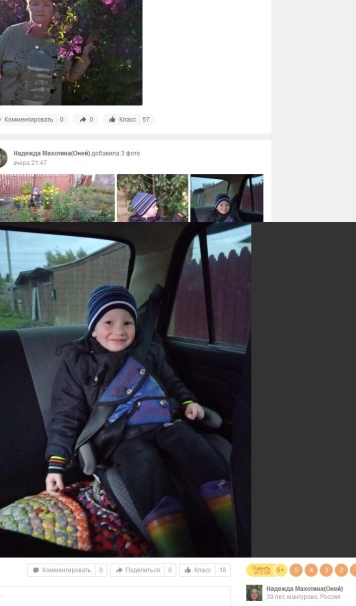 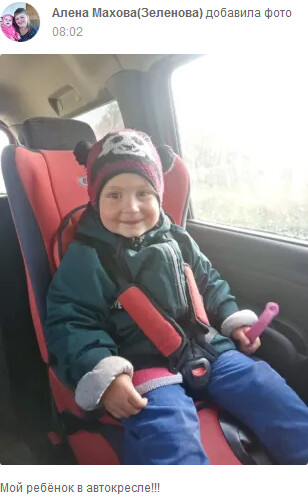 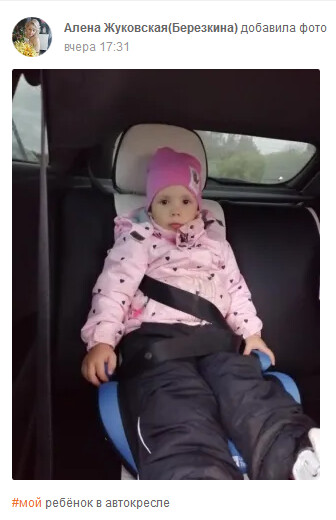 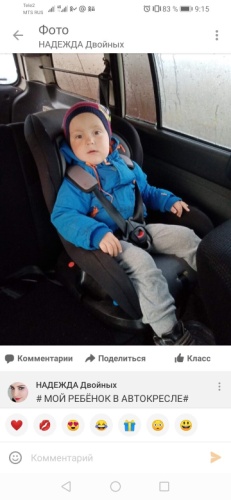 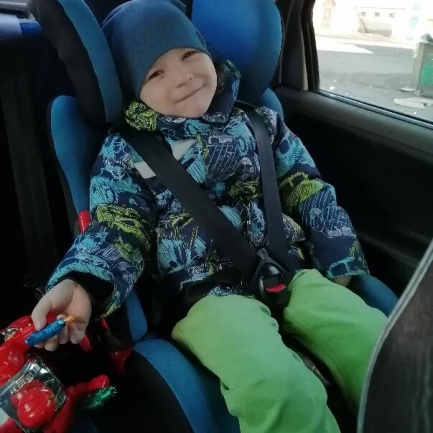 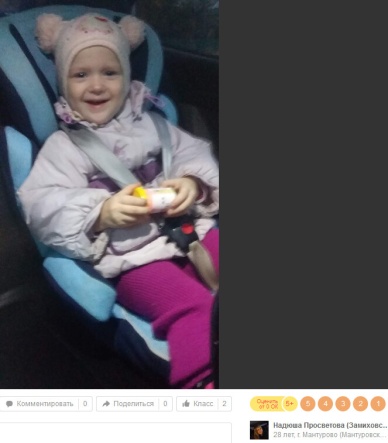 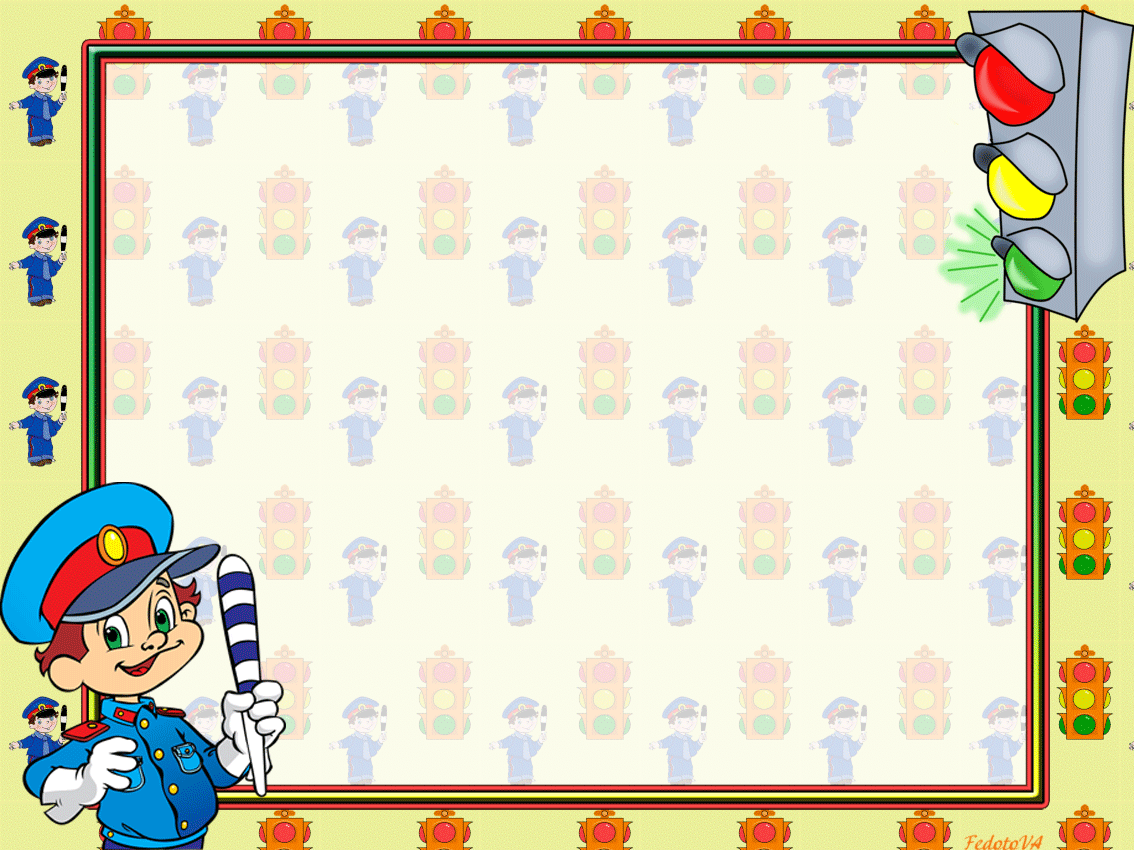 Решение родительского собрания

Отметить грамотами родителей, которые приняли активное участие в проведении недели безопасности и в акции «Мой ребенок в автокресле»
2. Позаботится о том, чтобы у детей были светоотражатели
3. Принимать участие в акциях и выставках, оказывать помощь в работе по ПДД воспитателям ( мастер – классы, викторины, развлечения и т.д.)
4.Принять участие в пополнении предметно – развивающей среды по ПДД в группе.
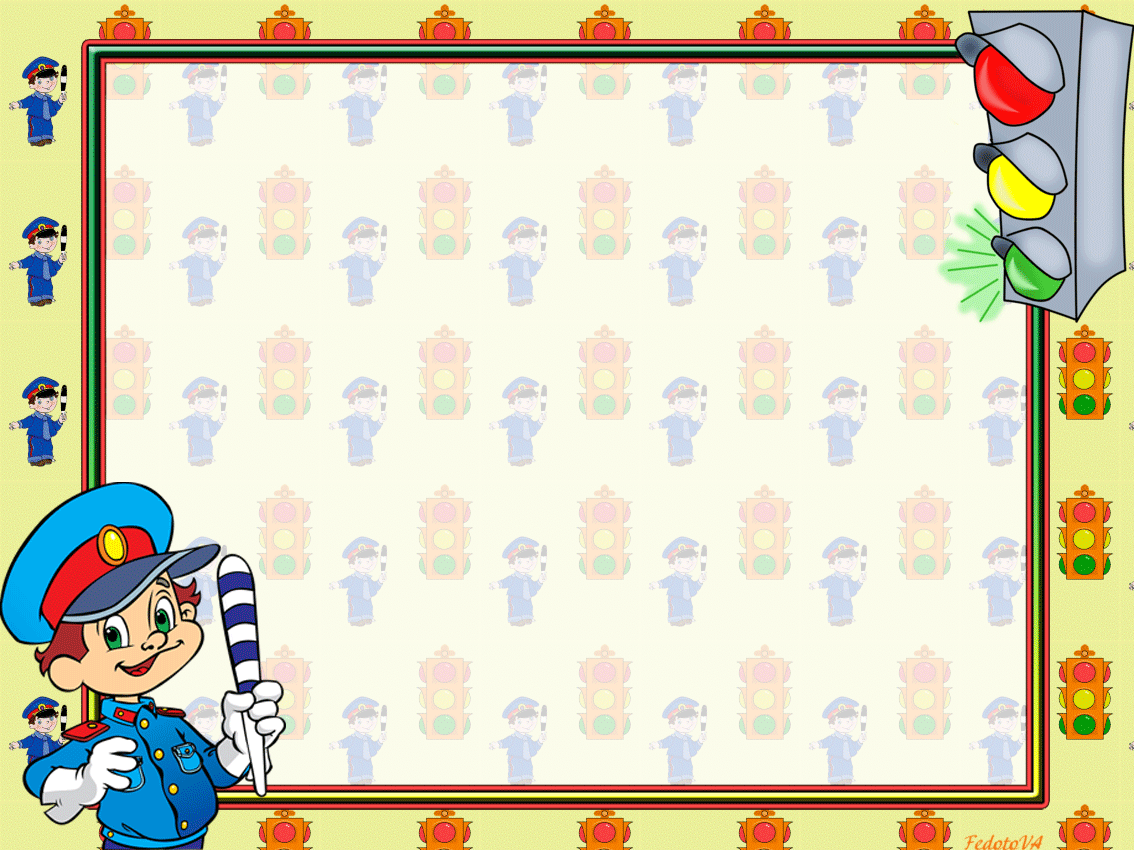 Приложение
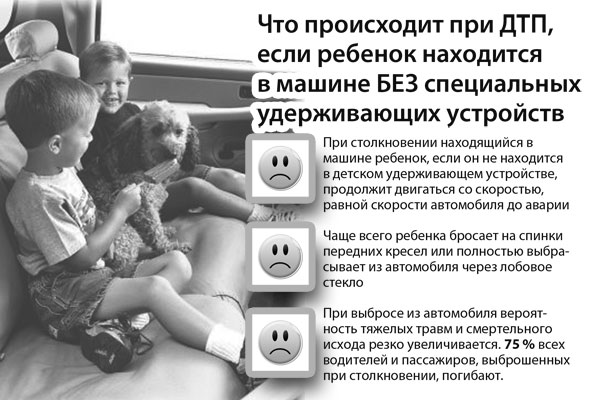 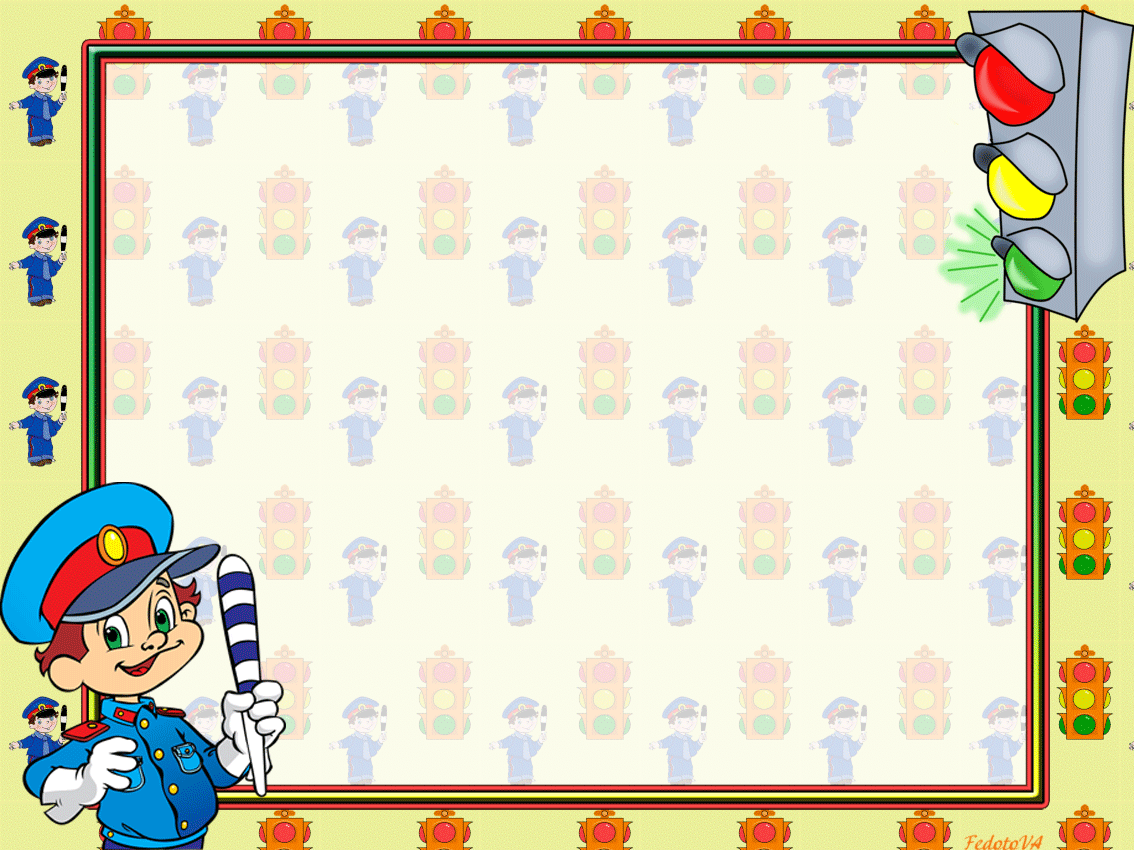 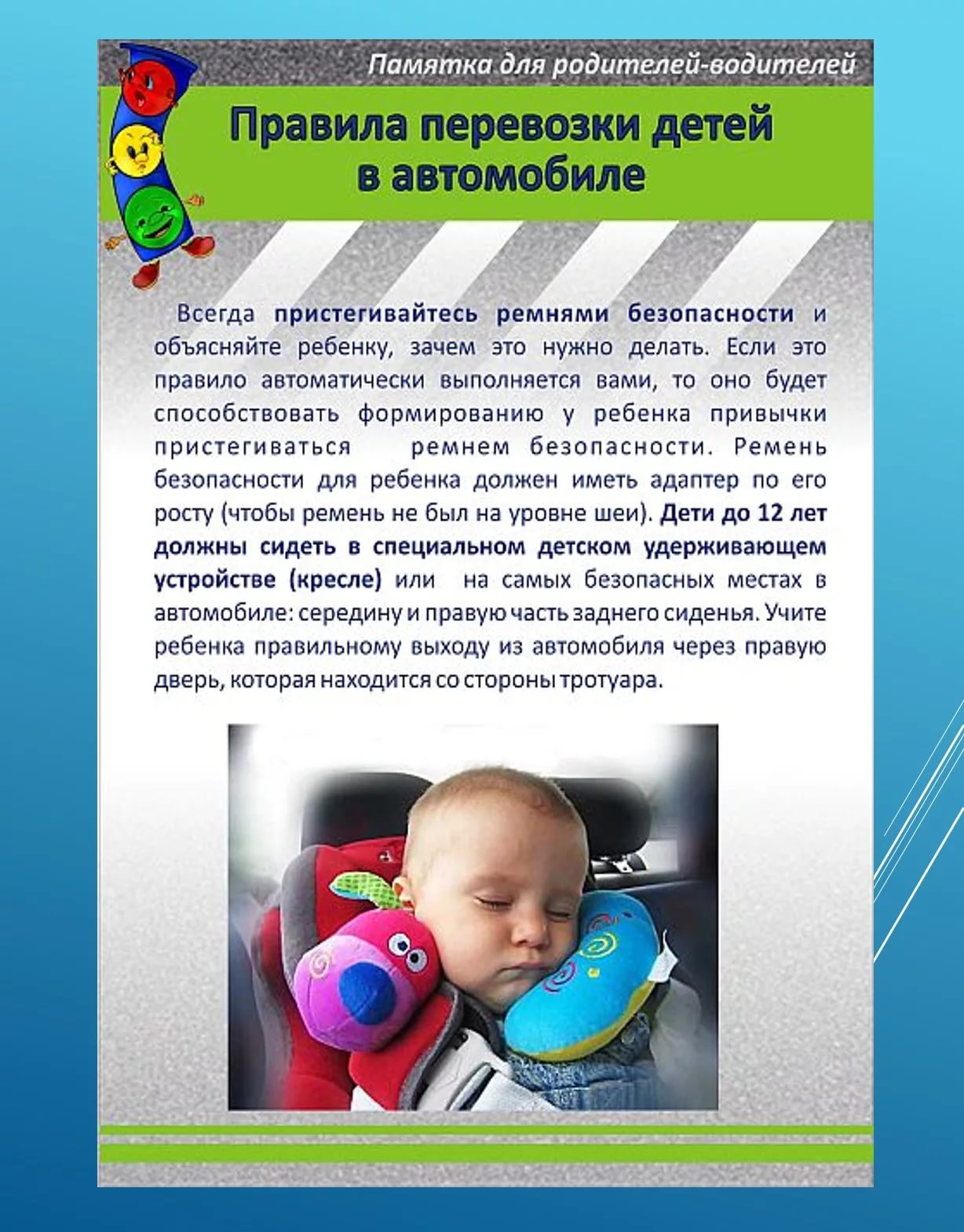 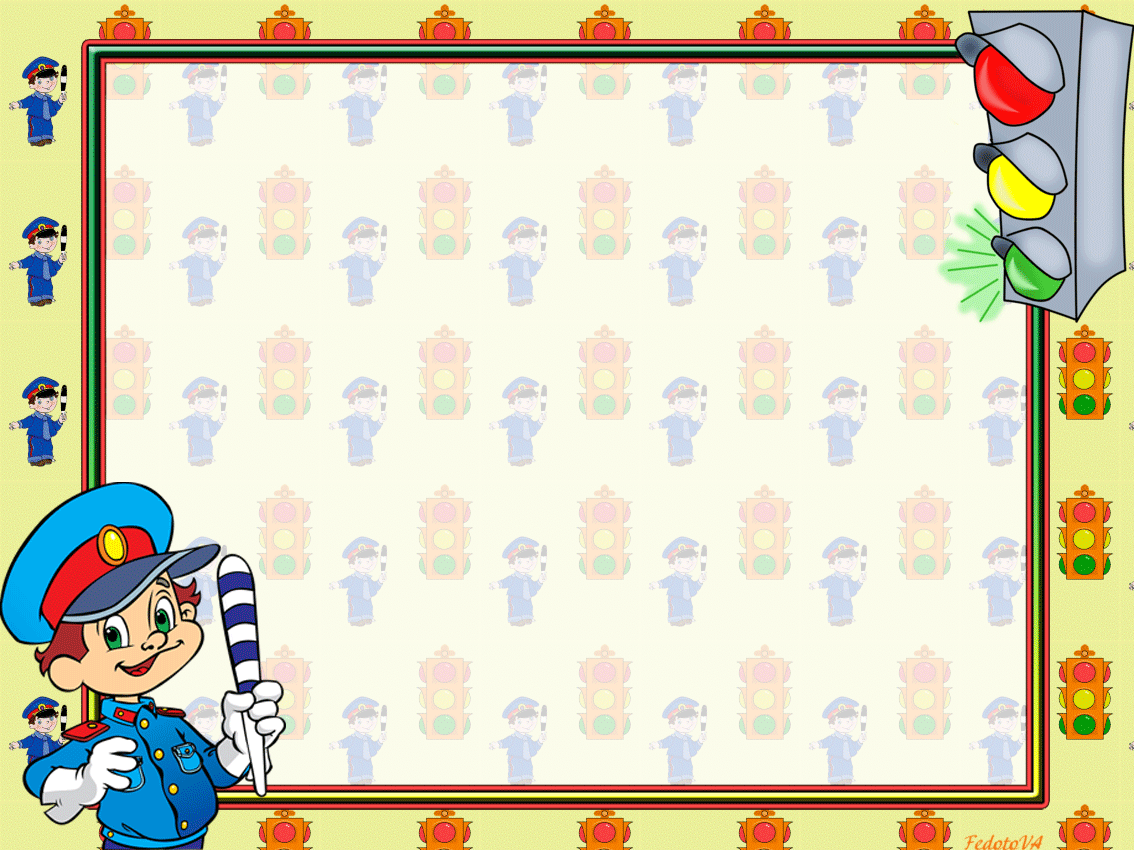 Приложение
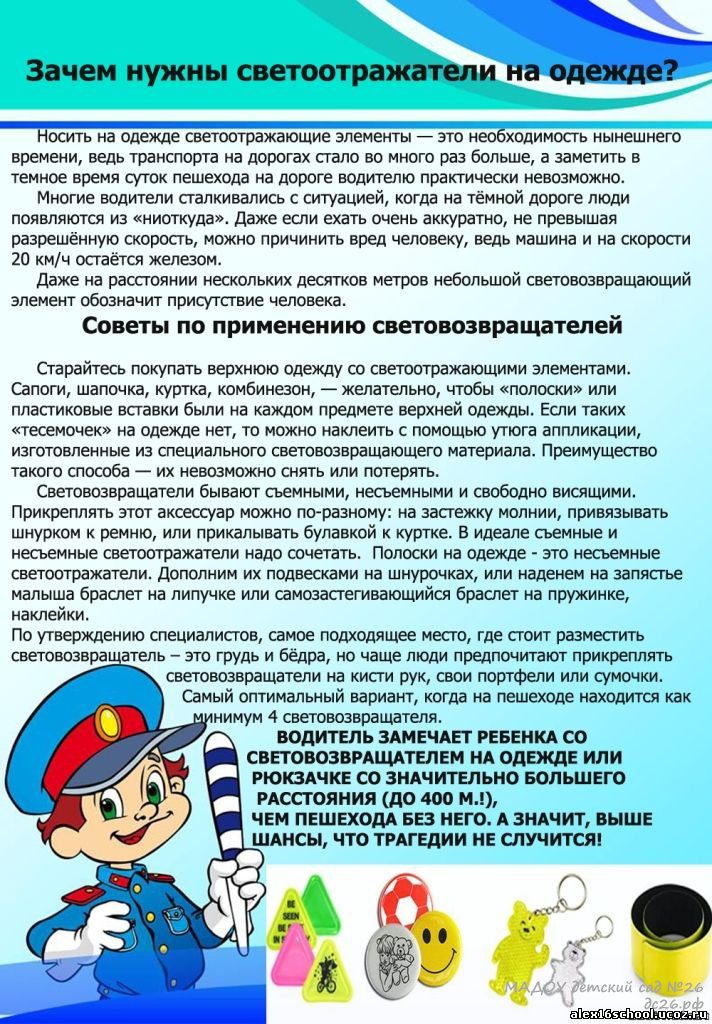 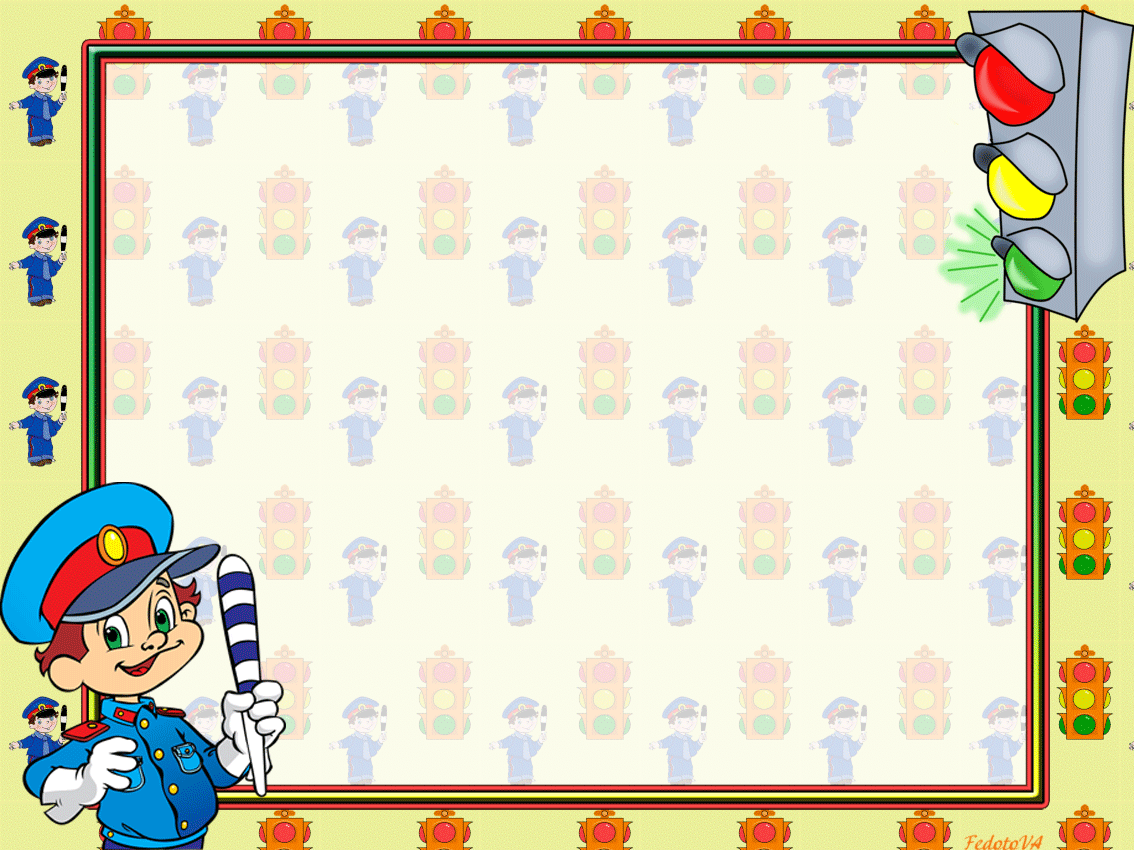 Соблюдайте правила движения
 и помните: 

Дорога не терпит шалости – 
наказывает без жалости.